Finanțarea în insolvență
Vasile Godîncă-Herlea
asociat coordonator
Starea companiilor din România
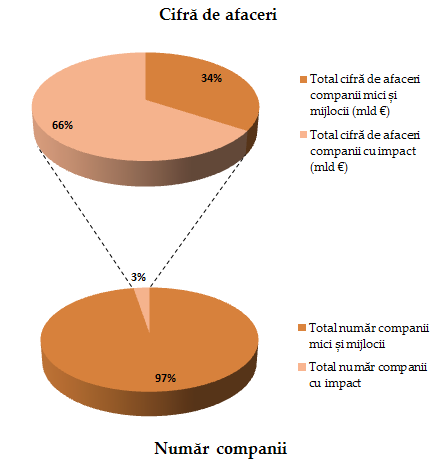 Un studiu al CIT Restructuring arată că din cele 620.000 de companii care nu erau in insolventa declarata la mijlocul anului trecut doar 16.497 sunt de impact (active de peste 1,5 mil euro).

14% din companiile de impact sunt în stare de insolvență iminentă!
Structură companii de impact
Insolvență iminentă
Pierdere
GÎ>100%

 2.263
Dificultate

Profit/pierdere
GÎ<100%
 
6.205
Structură sănătoasă
Profit
GÎ<70%

 6.735
Evoluția insolvențelor și reorganizărilor
Sursa: UNPIR
cca 7000 dosare in plus,
majoritatea în faliment
evoluție cvasiliniară
Evoluția insolvențelor din România
Sursa Coface
Numărul de dosare noi în 2014 scade cu aproximativ 28% față de anul precedent.
În primul semestru al anului 2014 au fost închise 11.988 dosare de insolvență (deschise 11.789). Din totalul de proceduri închise, 9.830 reprezentând 82% au fost înregistrate ca neavând bunuri. 
(sursa UNPIR)
Concluzie preliminară – nu putem determina o relaţie directă între însănătoşirea economiei şi scăderea numărului de insolvenţe la nivel naţional.
Cauzele numărului mic de reorganizări
Accesarea tardivă a procedurii,
Numărul redus al specialiștilor capabili să propună un plan viabil
Interesele / motivațiile divergente ale creditorilor în proceduri
Lipsa unor surse de finanțare a planului de reorganizare
Încurajarea legislativă a finanțării în insolvență
Riscul acut de faliment și consecința pierderii finanțării acordate unei companii în perioada de insolvență, descurajează alocarea de fresh money în procedură.

Legea 85/2014 reprezintă un pas important în garantarea recuperării  finanțărilor acordate în cursul procedurii, prin reglementarea unei ”superpriorități” -  art. 87 alin. (4), art. 133 alin. (5) lit. B, art.159 alin. (1)Legea 85/2014
Procedura de finanțare în insolvență
Finanţările pot fi:
Acordate pentru desfăşurărea activităţilor curente în perioada de observație
Acordate pentru susținerea realizării planului de reorganizare.


Finanțările în cadrul procedurii de insolvență se efectuează cu acordul adunării creditorilor.
Garantarea finanțărilor
Finanţările vor fi garantate și restituite prioritar în caz de faliment înaintea oricărui alt creditor (inclusiv ipotecar anterior) din:
Bunurile și drepturile debitoarei libere de sarcini;
În lipsa acestora, vor fi afectate bunuri/drepturi care formează obiectul unor cauze de preferință, cu acordul creditorilor beneficiari ai respectivelor cauzelor de preferință;
În lipsa unui acord, garanția (prioritatea la restituire) va afecta proporțional toate bunurile/drepturile societății.
Finanțarea: de la teorie la practică
Finanțarea bancară
Acordarea unei finanțări complet noi: blocată datorită recomandărilor BNR de a proviziona creditele acordate societăților în insolvență. Acordarea unui credit ar trebui dublată de provizionarea integrală sau în parte.
Băncile creditoare: tendința de maximizare a recuperării și nu de majorare a expunerii.
În mod excepțional, băncile creditoare acordă finanțare suplimentară în vederea prevenirii pierderii recuperării creanțelor anterior acordate.
Finanțarea: de la teorie la practică
Marile fonduri de investiții:
Nu apare problema provizionării, iar caracterul super-senior al împrumutului îl face mai puțin riscant.
Nu există un ”regulament” comun al investitorilor, putându-se genera soluții nelimitate de finanțare în vederea optimizării randamentului. 
Pe de altă parte:
Varianta ideală pentru un investitor este de a dobândi simultan statutul de creditori majoritar și de acționar majoritar - două negocieri concomitente foarte greu de aliniat
Mărimea medie a tranzacțiilor posibile - mult sub nivelul minim de eficiență
 Companiile românești sunt preponerent mici şi mijlocii = lipsa obligatiei de auditare = lipsă de transparenţă a datelor = operaţiuni de due diligence anevoiase, costisitoare și descurajante.
Finanțarea: de la teorie la practică
Investitorii individuali, cei strategici și fondurile mici  
 - sunt cei mai potriviți pentru structura actuală a pieței din România.
- totuși preferința acestora este majoritar înspre achiziția de active sau transfer de business și mai puțin către finanțare în insolvență și continuarea businessului finanțat.
Concluzii
Înlăturarea unor neajunsuri ca:
Popularizarea insuficientă a mecanismelor de garantare a banilor nou aduși în procedură;
Lipsa de preocupare pentru prezentarea unor oportunități atractive;
Norme prohibitive ale BNR

poate duce la creșterea poderii finanțării în insolvență cu consecința creșterii șanselor de redresare.
Vă mulțumim!